Виконання бюджету 
м. Черкаси
за 8 місяців 2016 року
Департамент фінансової політики 
Черкаської міської ради
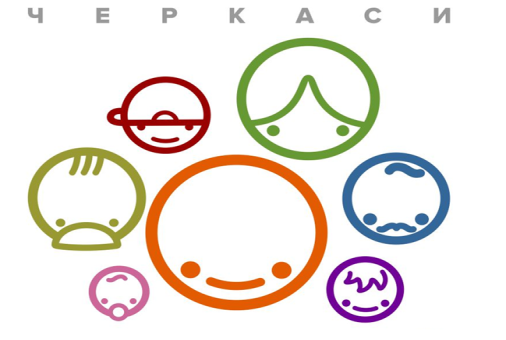 слайд 1
ЗАГАЛЬНИЙ РЕСУРС МІСТА ЧЕРКАСИ
+ 369 млн.грн., + 38,9 %
+ 24 млн.грн., +55,6%
+392 млн.грн., +39,6%
слайд 2
Ріст доходів загального фонду бюджету м.Черкаси (без офіційних. трансфертів)
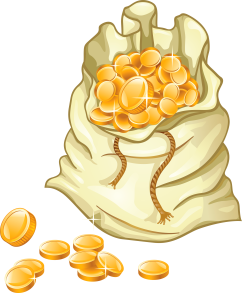 Фактичні надходження  - 676,5 млн.грн.
+225,4 млн.грн (+50%)
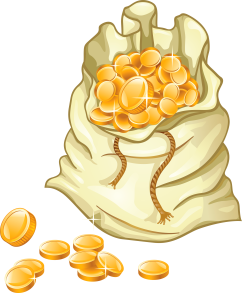 Приріст до 2015 року -  50%
Виконання річного плану -68,3%
Приріст доходів  місцевих бюджетів України у 2016 р. до 2015р. – 48,4%
8 місяців 2016 року
8 місяців 2015 року
Структура фактичних надходжень до бюджету міста Черкаси за 8 місяців 2016 року (млн.грн.)
слайд 3
офіційні трансферти
спеціальний фонд 
(без трансфертів)
загальний фонд 
(без трансфертів)
надходження до бюджету 
за 8 місяців 2016 року -
1381,6 млн.грн.
слайд 4
ВИКОНАННЯ ПЛАНОВИХ ПОКАЗНИКІВ ЗА 8 місяців 2016 РОКУ (млн.грн.)
+7,6 млн.грн.,
 +2,3%
-4,9 млн.грн.,
 -7 %
+03 млн.грн.,
 +0,5 %
-0,1млн.грн.
-0,2 млн.грн.,
 -3,5 %
+0,5 млн.грн.,
 +0,5 %
+0,8 млн.грн.,
 +0,8%
БЮДЖЕТ РОЗВИТКУ (ПОДАТКИ) СТАНОМ НА 01.09.2016
Довідково: станом на 01.09.2016 бюджет розвитку склав 339 млн.грн, з них:
18,8 млн.грн. – податки;
317,4 млн.грн. – залучення із з/ф.;
2,8 млн. інші  надходження        (субвенції, запозичення)
-0,7 млн.грн. -31,8%
+8,1 млн.грн.+337%
+2,9 млн.грн.,
+75 %
слайд 5
Аналіз виконання видатків загально фонду міського бюджету
2015 рік
2016 рік
Зростання  видатків відповідно до минулого року на
145 711,8 
тис. грн.
Додаткові повноваження
193015,3 тис. грн.
слайд 6
Приріст видатків по бюджету м. Черкаси
ПРИРІСТ ВИДАТКІВ МІСЦЕВИХ БЮДЖЕТІВ
Приріст видатків по Україні
Культура і мистецтво
+ 3 604,4 тис. грн.
+12,7%
+12,0%
Охорона здоров’я
+ 20 074,7 тис. грн.
+9,7%
+13,0%
+60,6%
Соц. захист та соцзабезпечення
+ 2 292,61 тис. грн.
+15,4%
Приріст  
видатків загального фонду за 
січень-серпень 2016 року до відповідного періоду минулого року
Фізкультура і спорт
+ 1 891,3 тис. грн.
+16,9%
+19,5%
+9,7%
Освіта
+ 54 693,0 тис. грн.
+23,2%
ОМС
+ 8 218,1 тис. грн.
+23,6%
+24,8%
Житлово-комунальне господарство
+ 22 454,4 тис. грн.
+48,7%
+60,2%
Дорожнє господарство
+ 39 796,4 тис. грн.
+26,5%
+599,7%
слайд 7
Структура видатків за економічною класифікацією
Загальний фонд,  %
слайд 8
Власний ресурс міського бюджету на "делеговані" державні повноваження
слайд 9
слайд 10
Виконання бюджету розвитку за 8 місяців 2016 року в розрізі головних розпорядників коштів
слайд 11
Прогноз видатків по міському бюджету на 2017 рік на «делеговані» державні повноваження
В разі прийняття змін до законодавства за пропозицією МФУ додаткове навантаження на міський бюджет м. Черкаси у 2017 році складе понад 219,1 млн.грн., а саме:

По галузі «Освіта» (заробітна плата та енергоносії) – 26,4 млн.грн.
По галузі «Охорона здоров’я» (заробітна плата та енергоносії) – 97,3 млн.грн.
На професійно-технічну освіту м. Черкаси – 63,7 млн.грн.
На пільгове перевезення населення – 31,7 млн.грн.
Слайд 12
Етапи програми Громадський бюджет міста Черкаси
Виконання проектів-переможців
в 2017 році відповідними департаментами Черкаської міської ради
слайд 13
ІНФОРМАЦІЯ ПРО СТАН АНАЛІЗУ ПРОЕКТІВ 
ДЕПАРТАМЕНТАМИ
108
ПОДАНО ПРОЕКТІВ
1
ВІДМОВА АВТОРА ВІД УЧАСТІ
5
ВІДМОВА АВТОРУ ПІСЛЯ ПЕРЕВІРКИ КООРДИНАЦІЙНОЮ РАДОЮ
102
НАПРАВЛЕНО ПРОЕКТІВ ДО ДЕПАРТАМЕНТІВ ДЛЯ ПРОВЕДЕННЯ АНАЛІЗУ
ДЯКУЄМО ЗА УВАГУ!